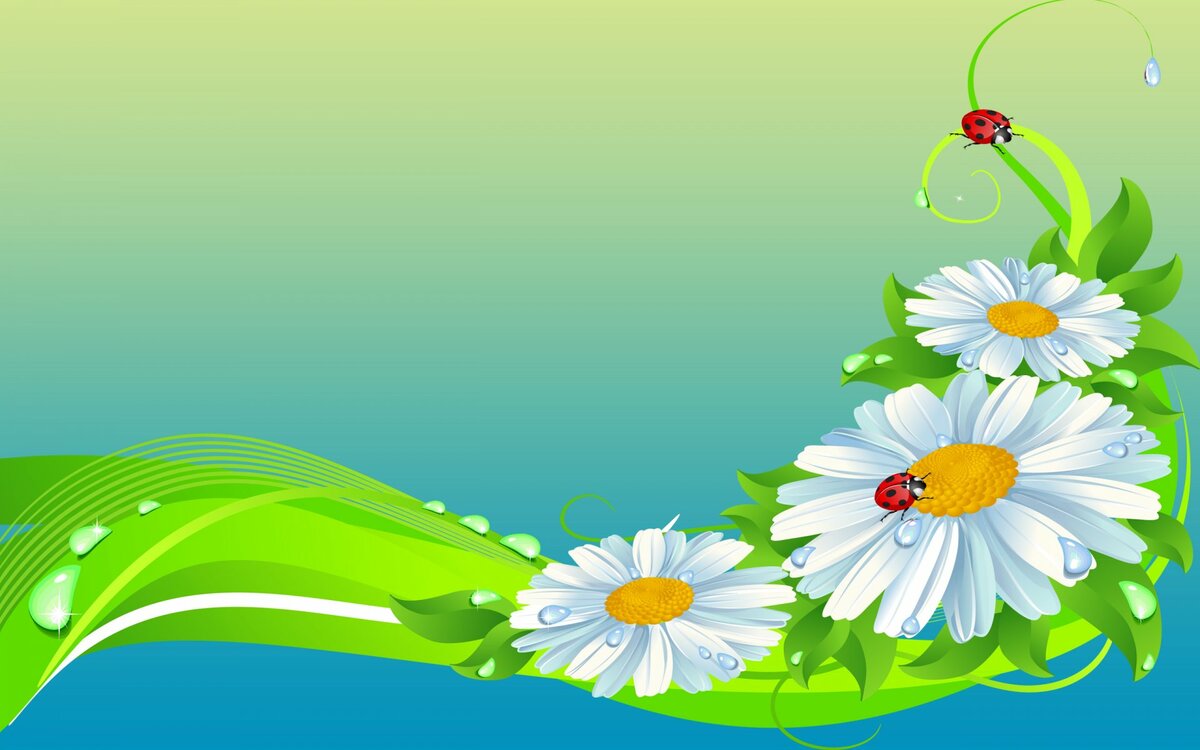 МБДОУ  детский сад № 159
Средняя группа «Ромашки»
Дистанционное обучение.
Лепка.
Кактус.
Воспитатели:
Степакова Е.В.
Федорова О.Н.
Тверь,  2020
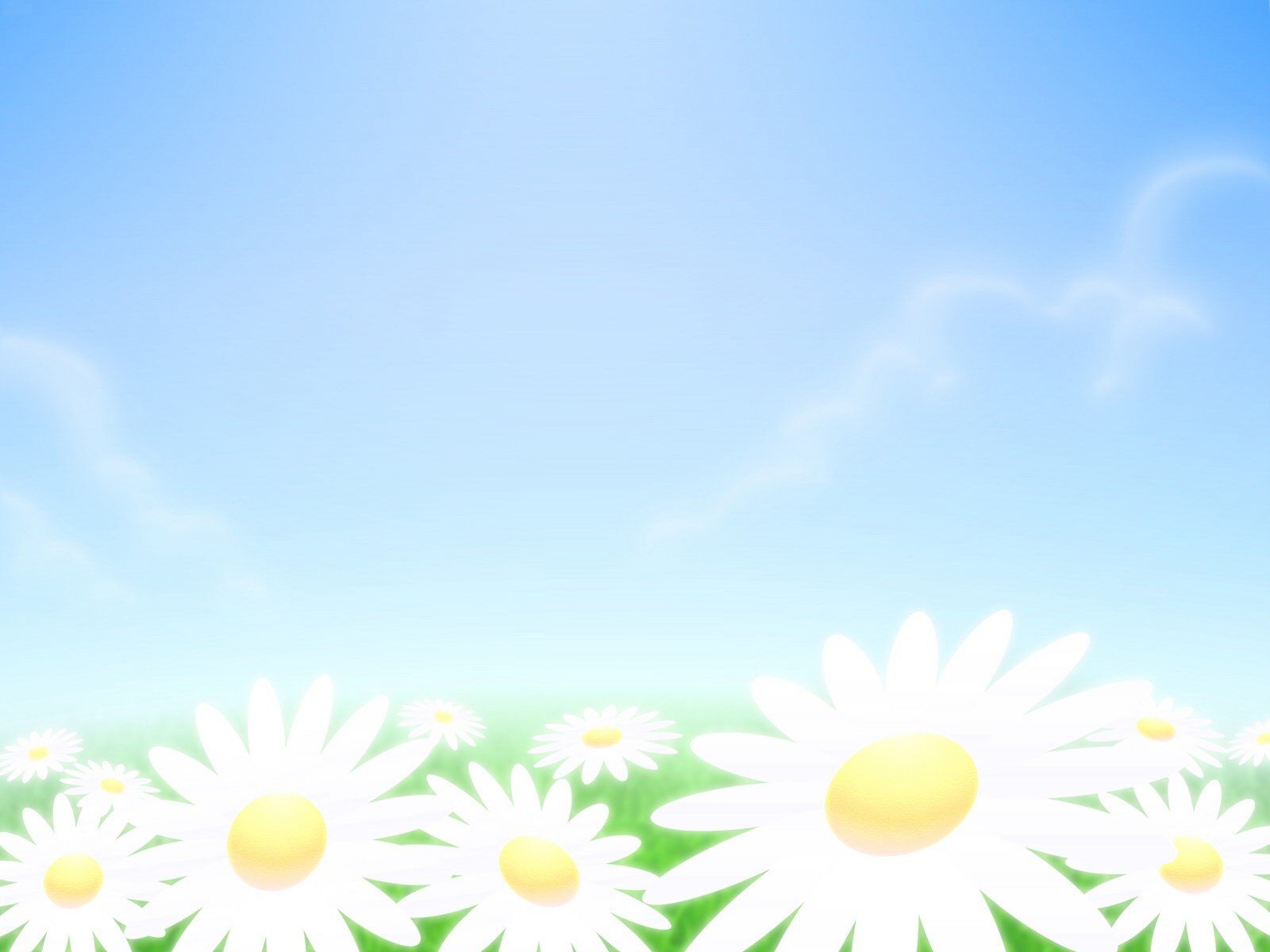 Задачи:
1. Образовательные:
- закреплять умение лепить с натуры знакомые предметы (кактус в горшочке); передавать их характерные особенности; 
- уточнить знания детей о кактусах, как о домашних растениях.
2. Развивающие:
развивать навыки  работы с пластилином: раскатывать шар ладонью и придавать ему форму овала. 
 развивать фантазию, образные представления детей.
3. Воспитательные:
– воспитывать доброжелательное отношение к окружающему миру;  
-  вызывать чувство радости от созданного изображения.
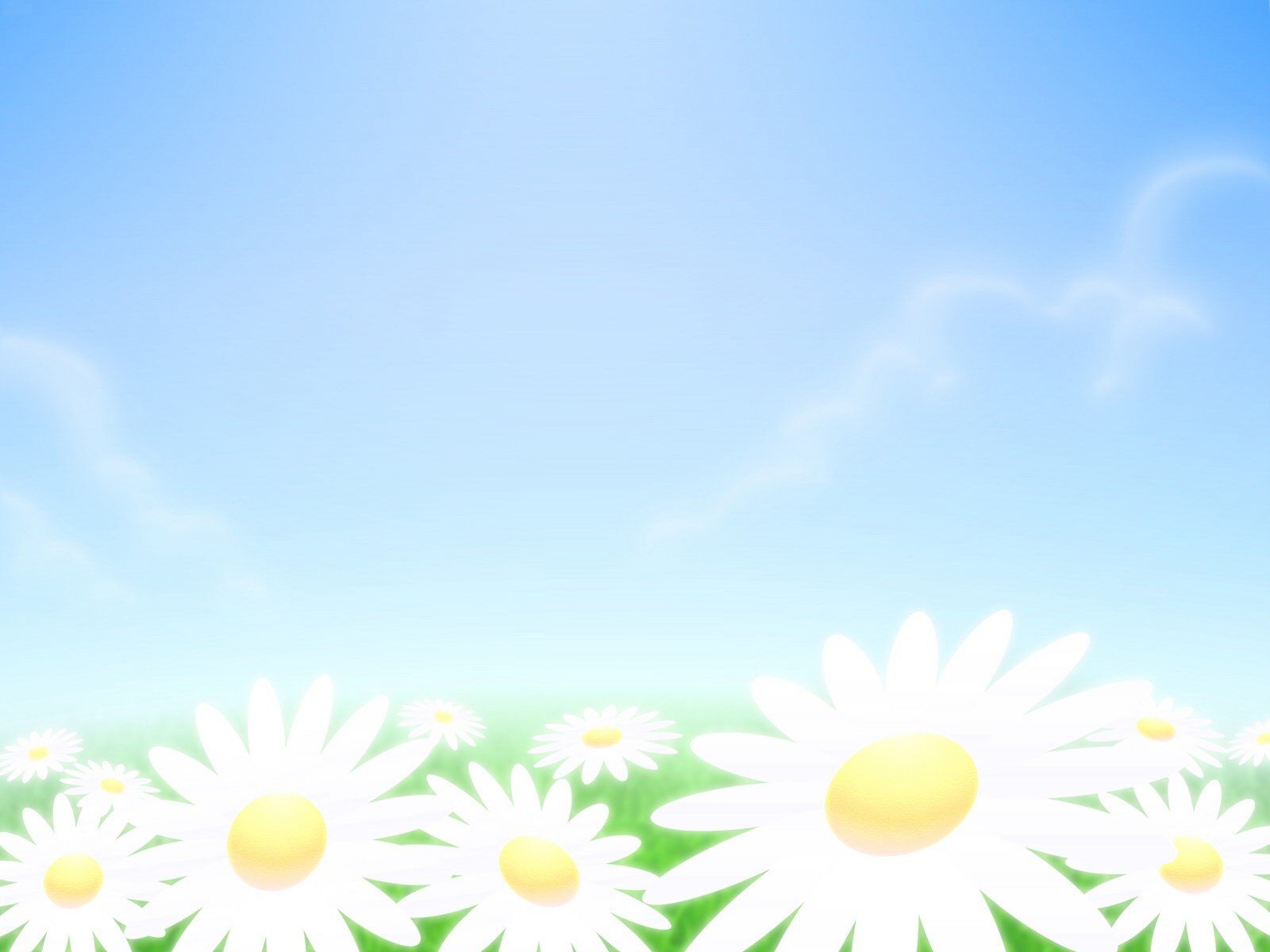 Доброе утро, ребята!
Мы с вами продолжаем разговаривать о комнатных растениях.
Сегодня у нас лепка. 
Мы вам предлагаем попробовать слепить кактус.
Можете использовать наши подсказки или пофантазировать 
и слепить свой кактус. 
С нетерпением ждем ваши работы!
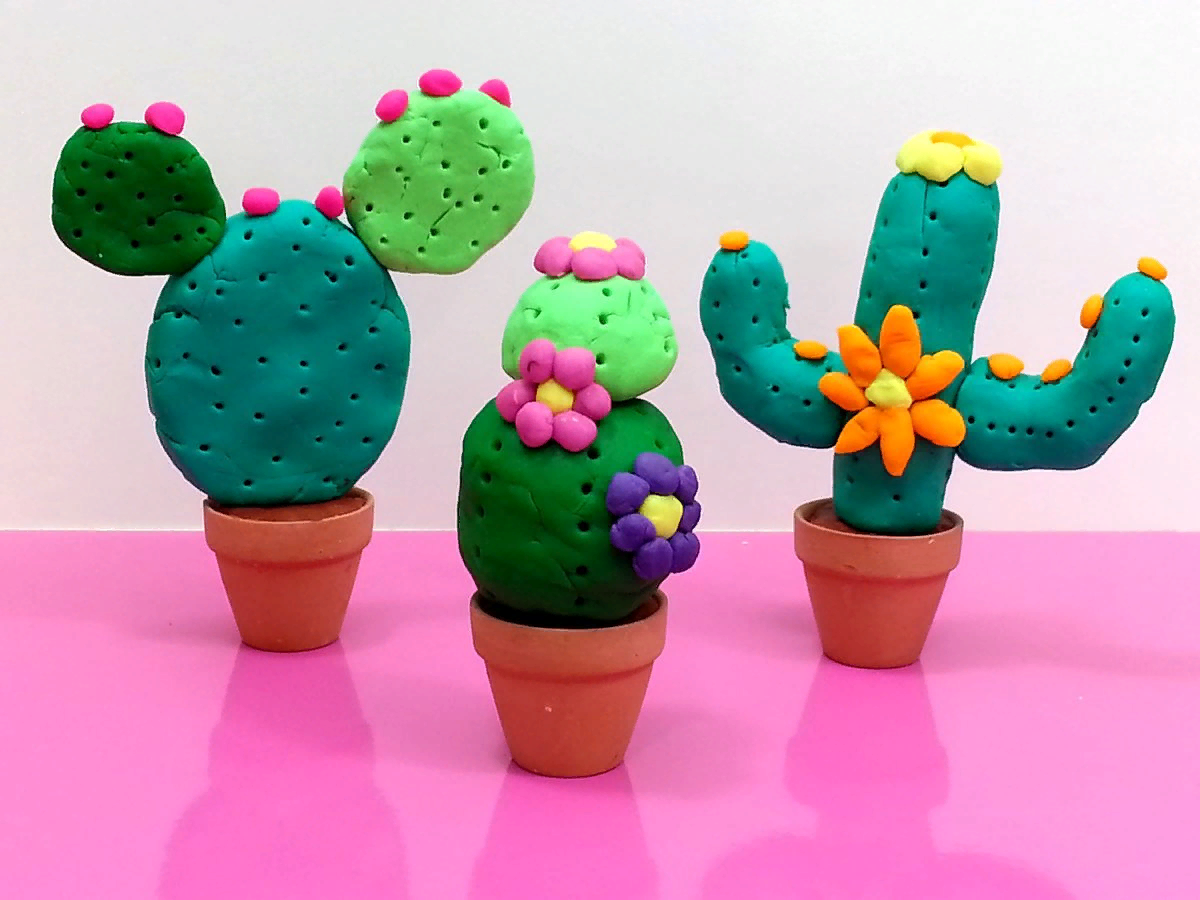 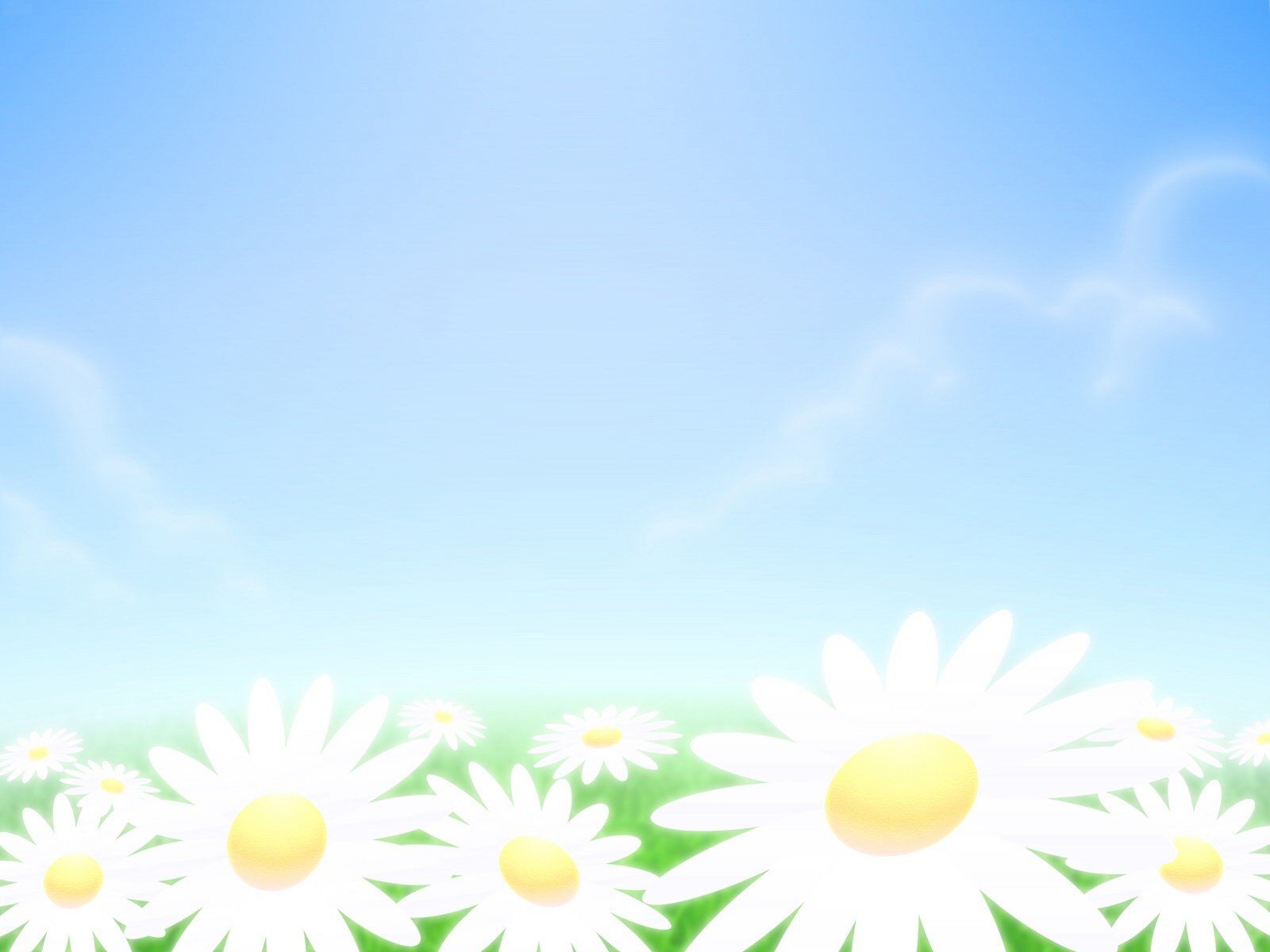 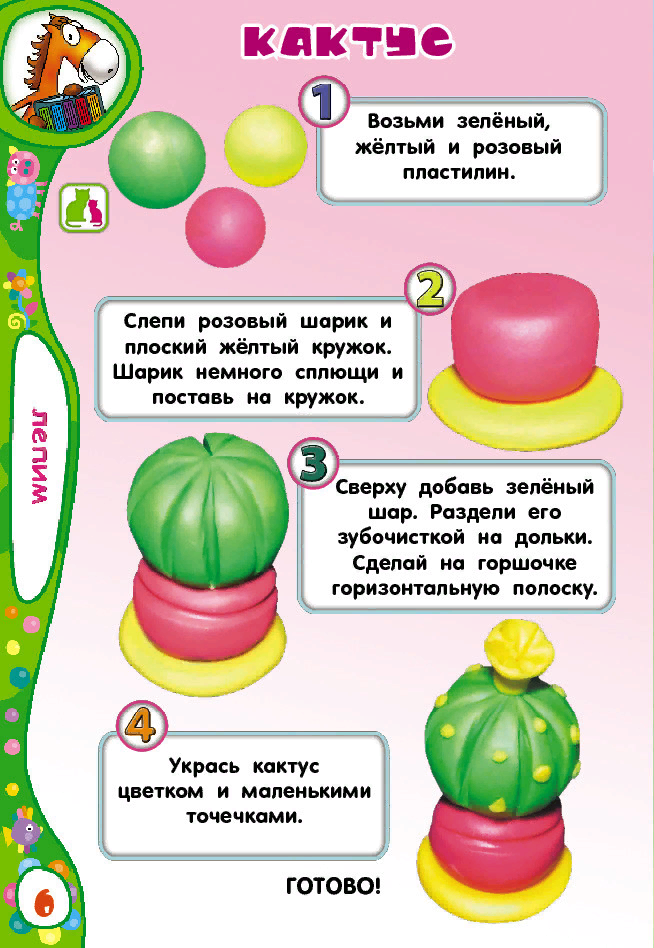 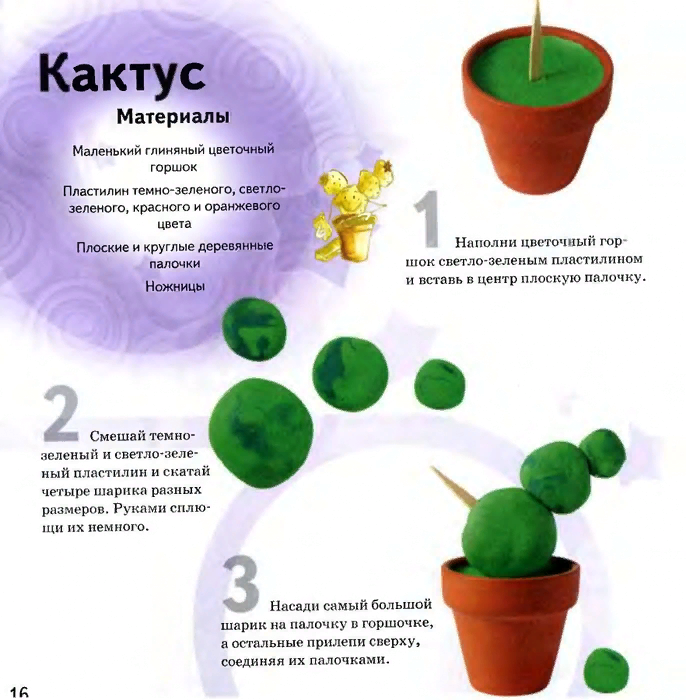 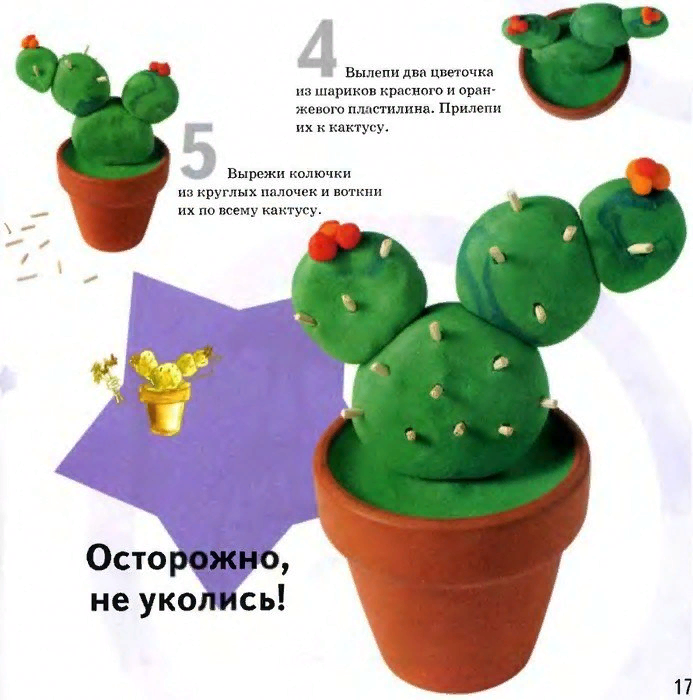 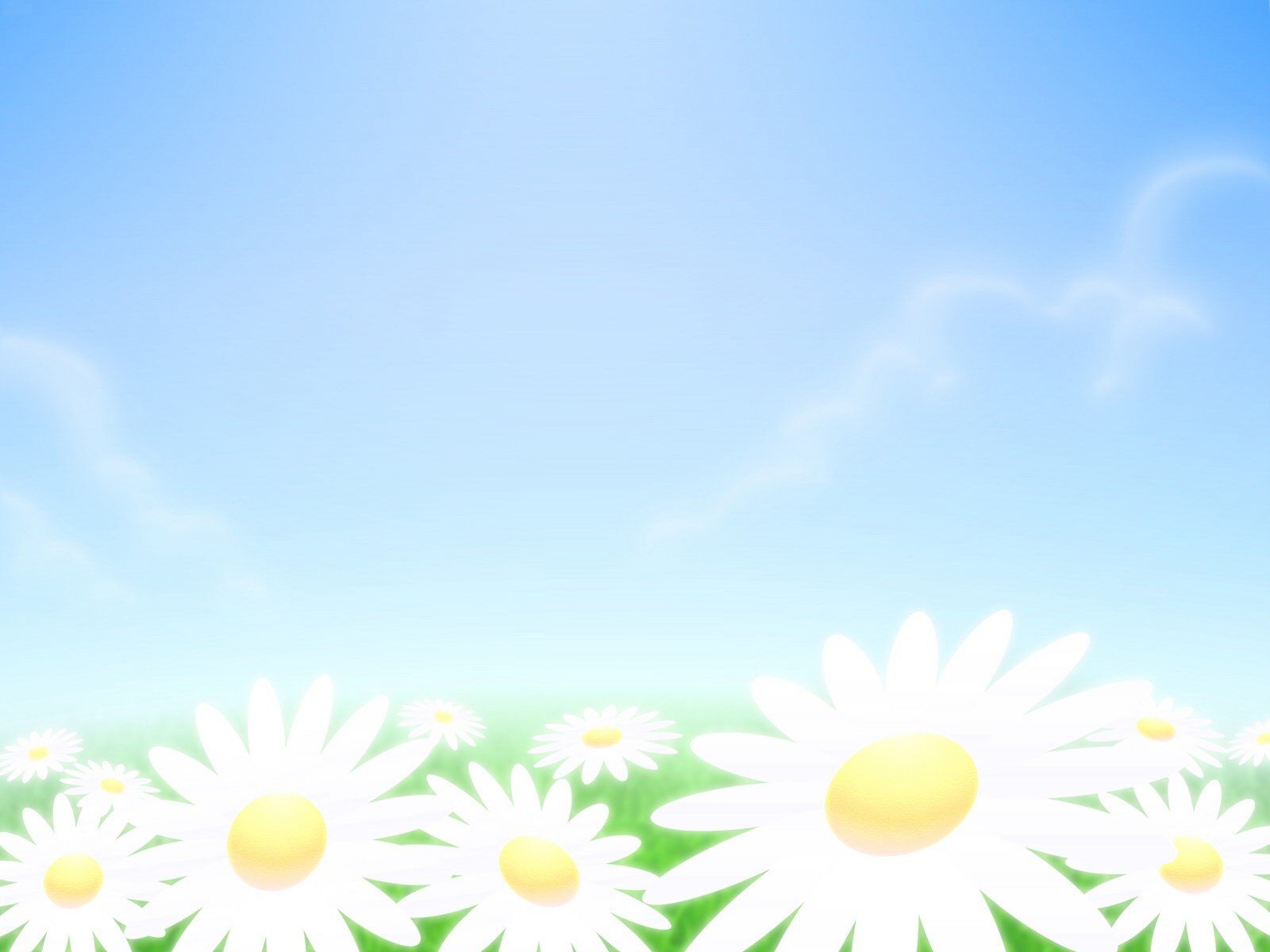 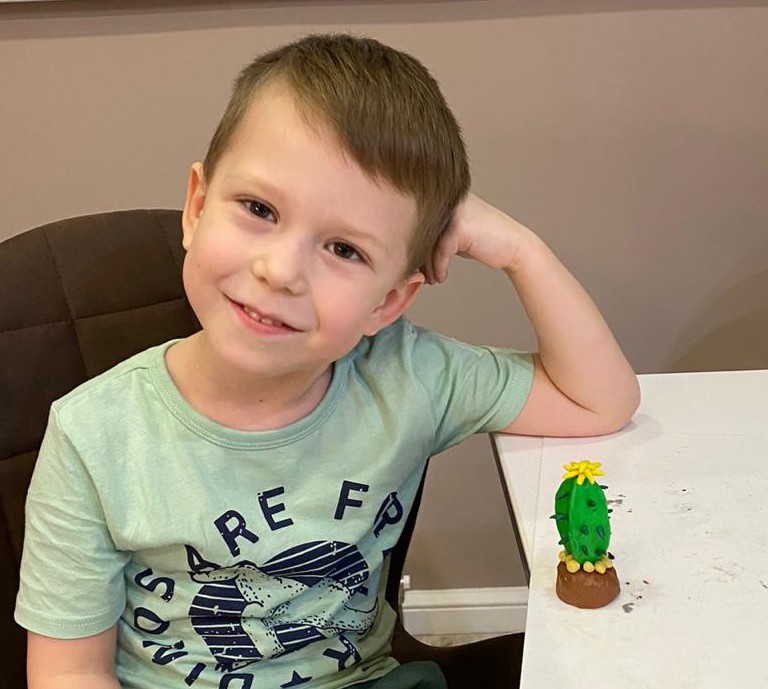 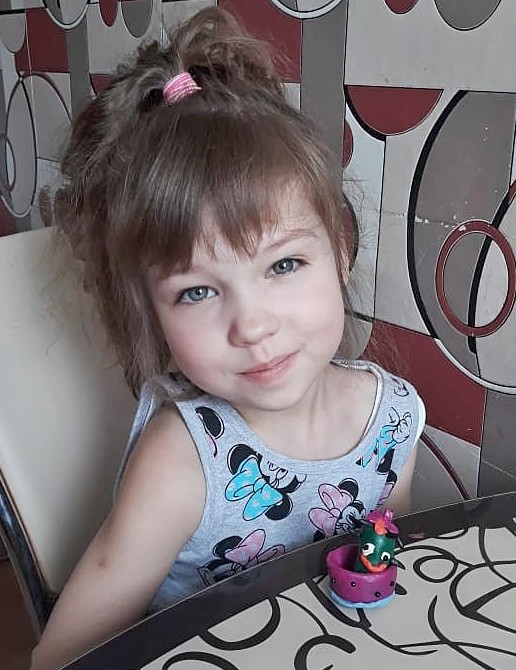 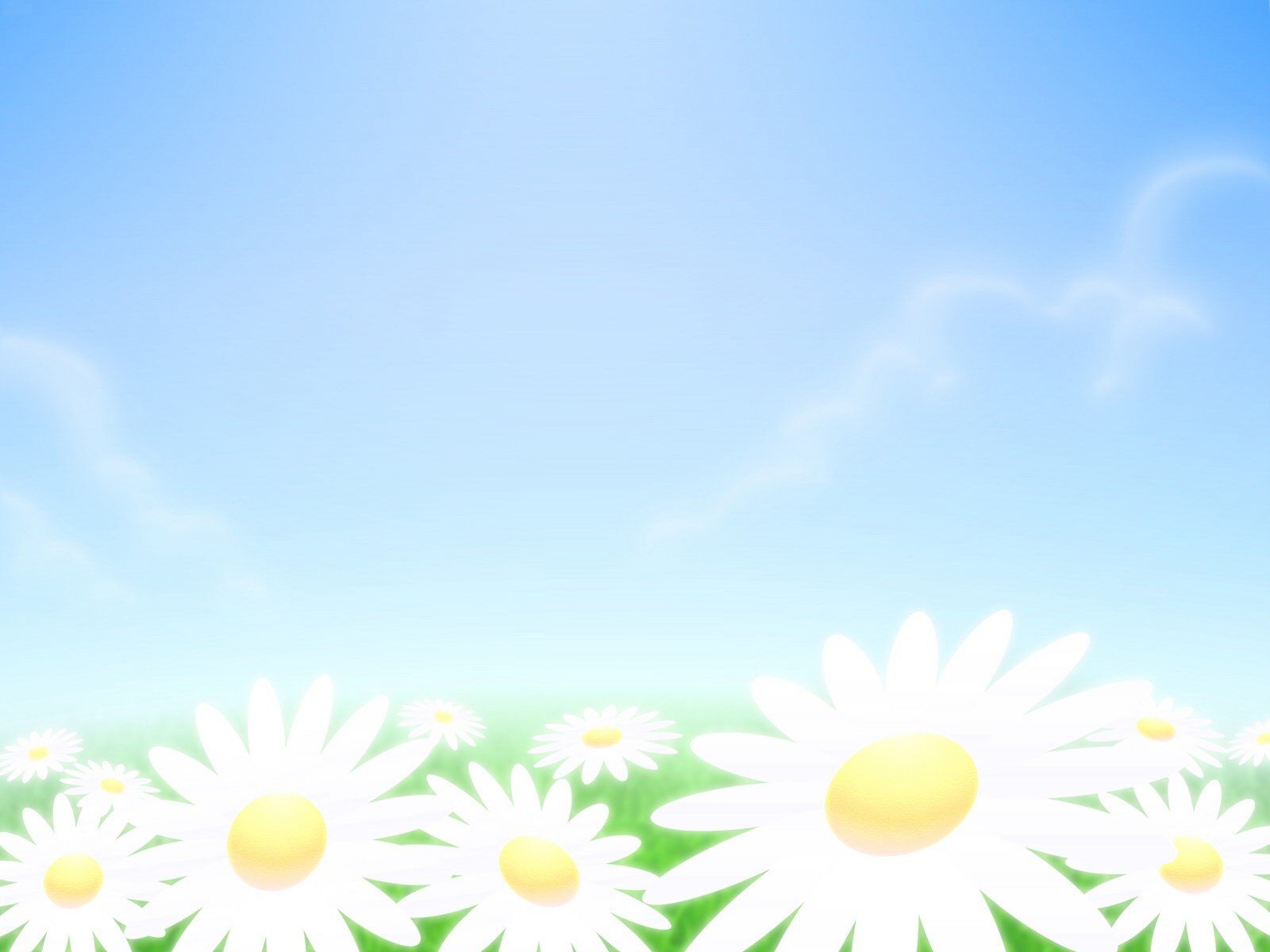 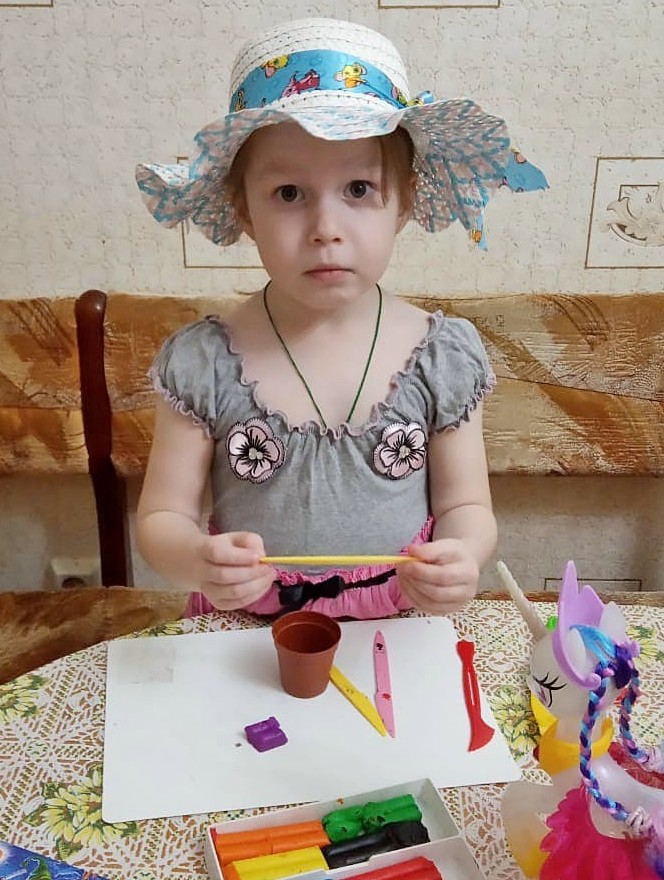 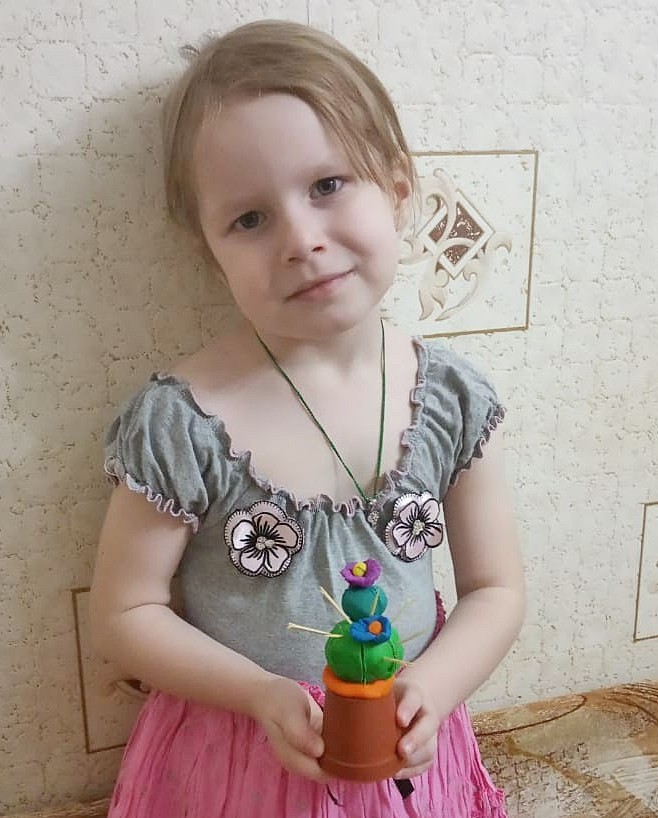 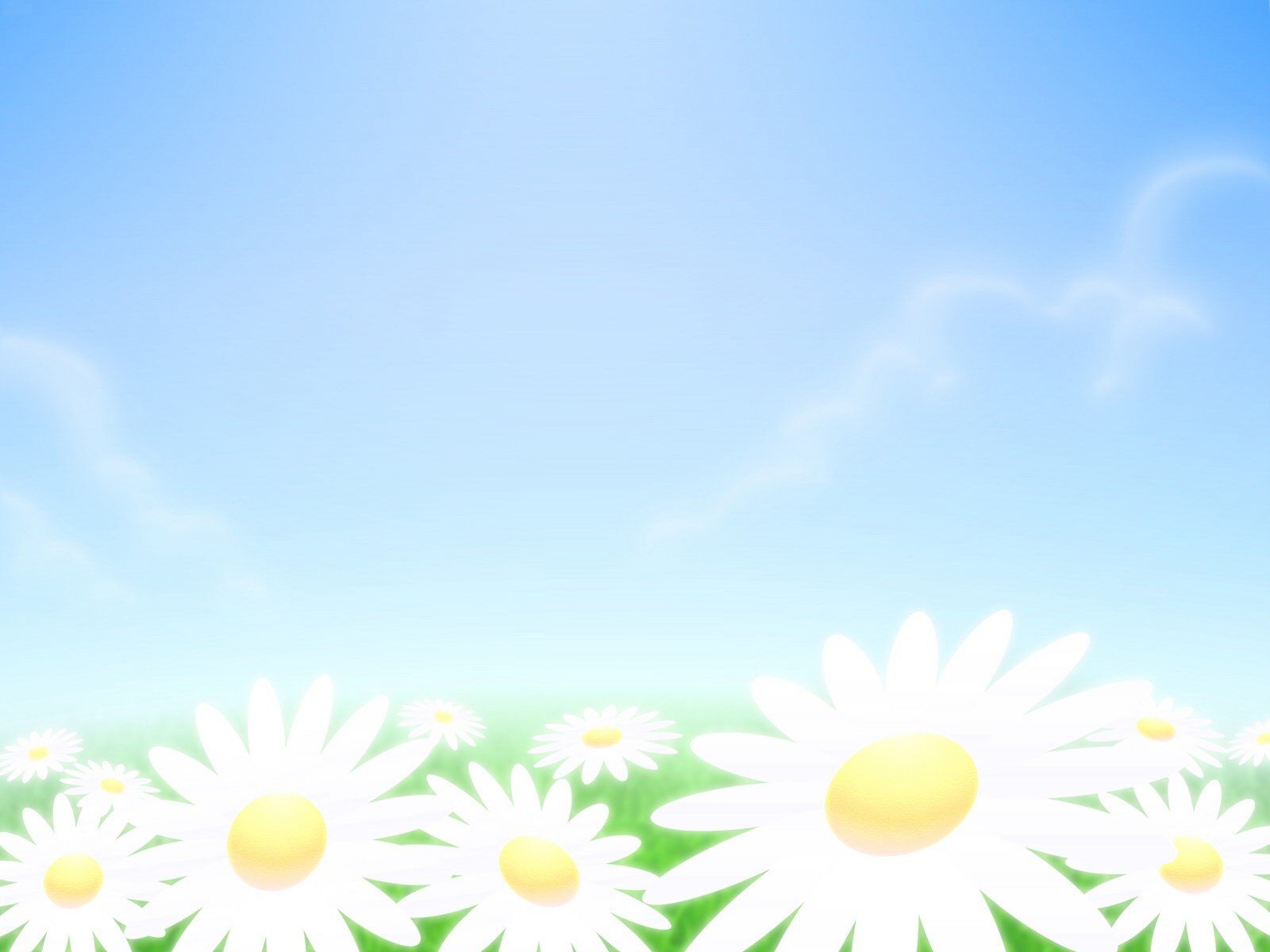 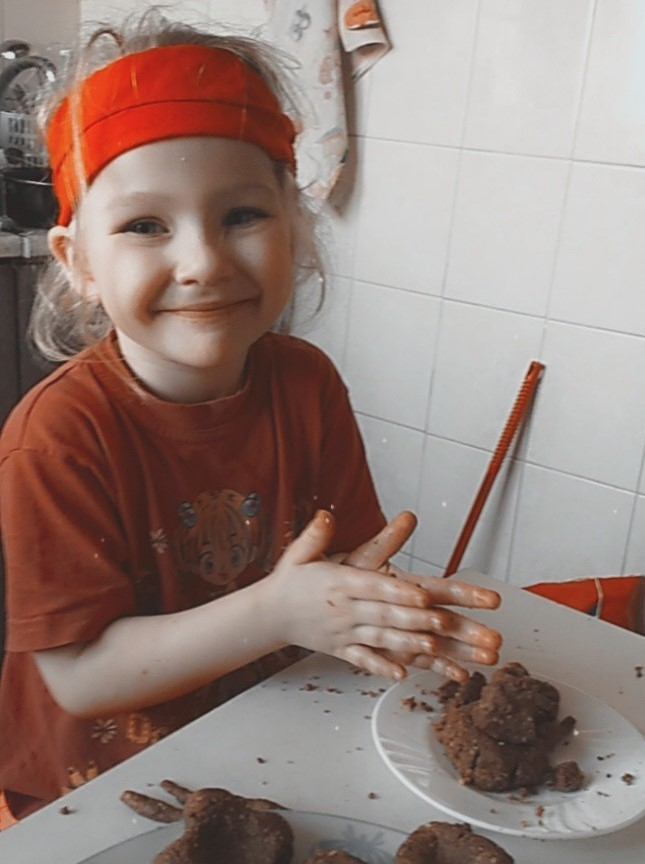 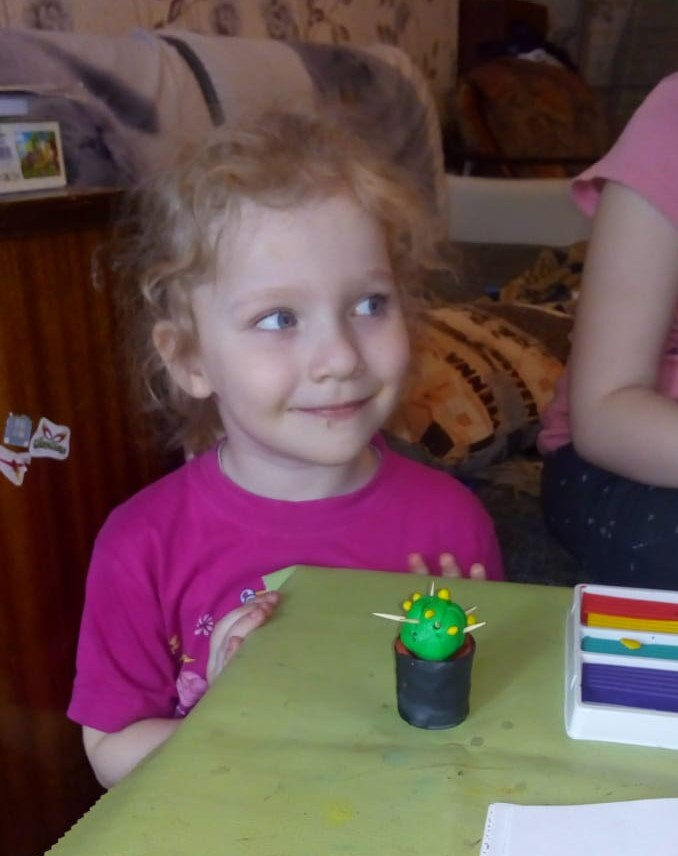 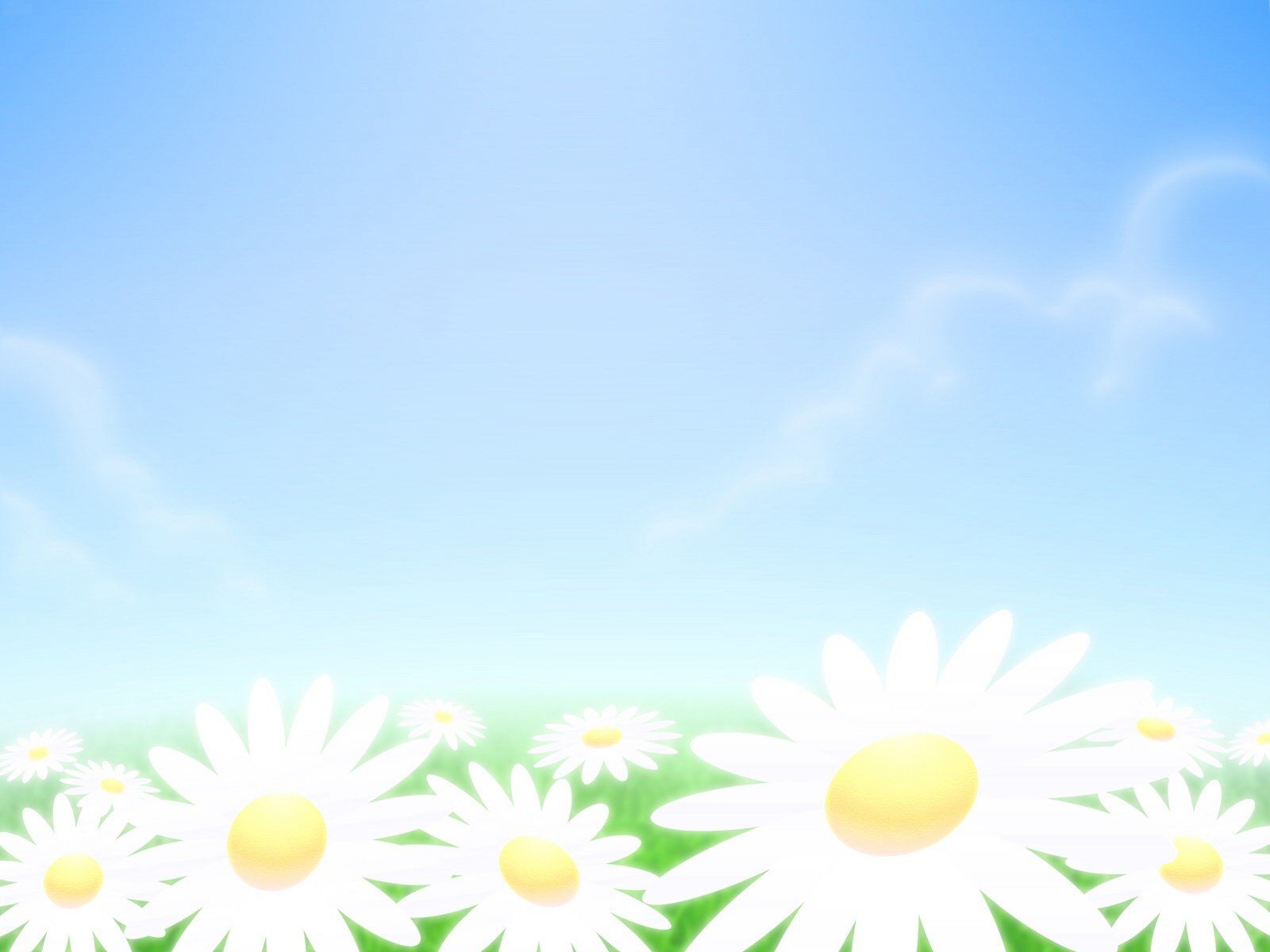 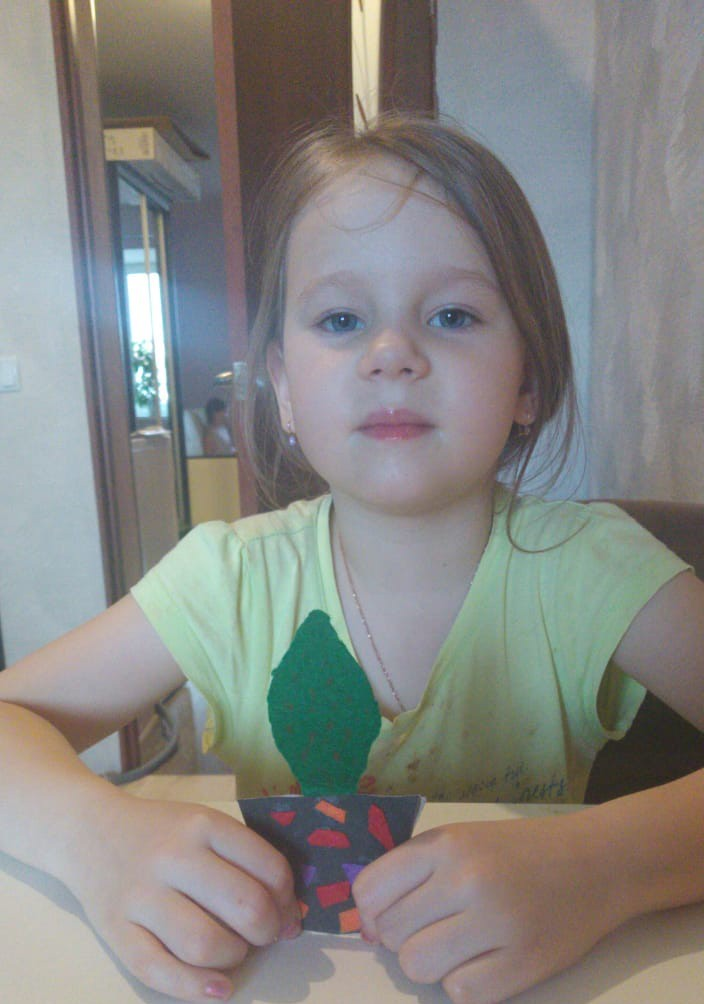 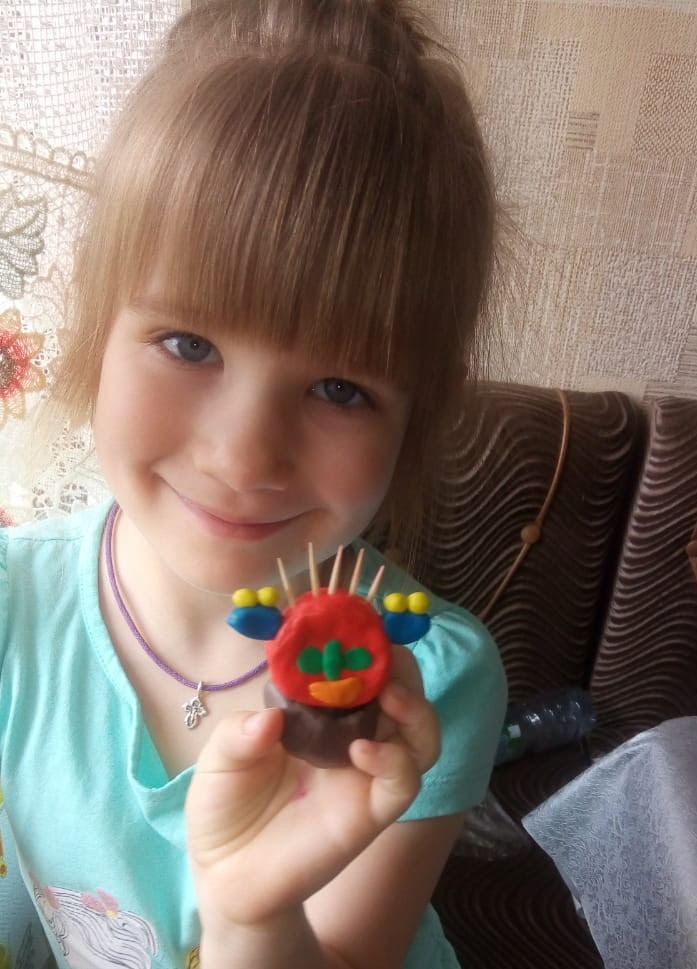 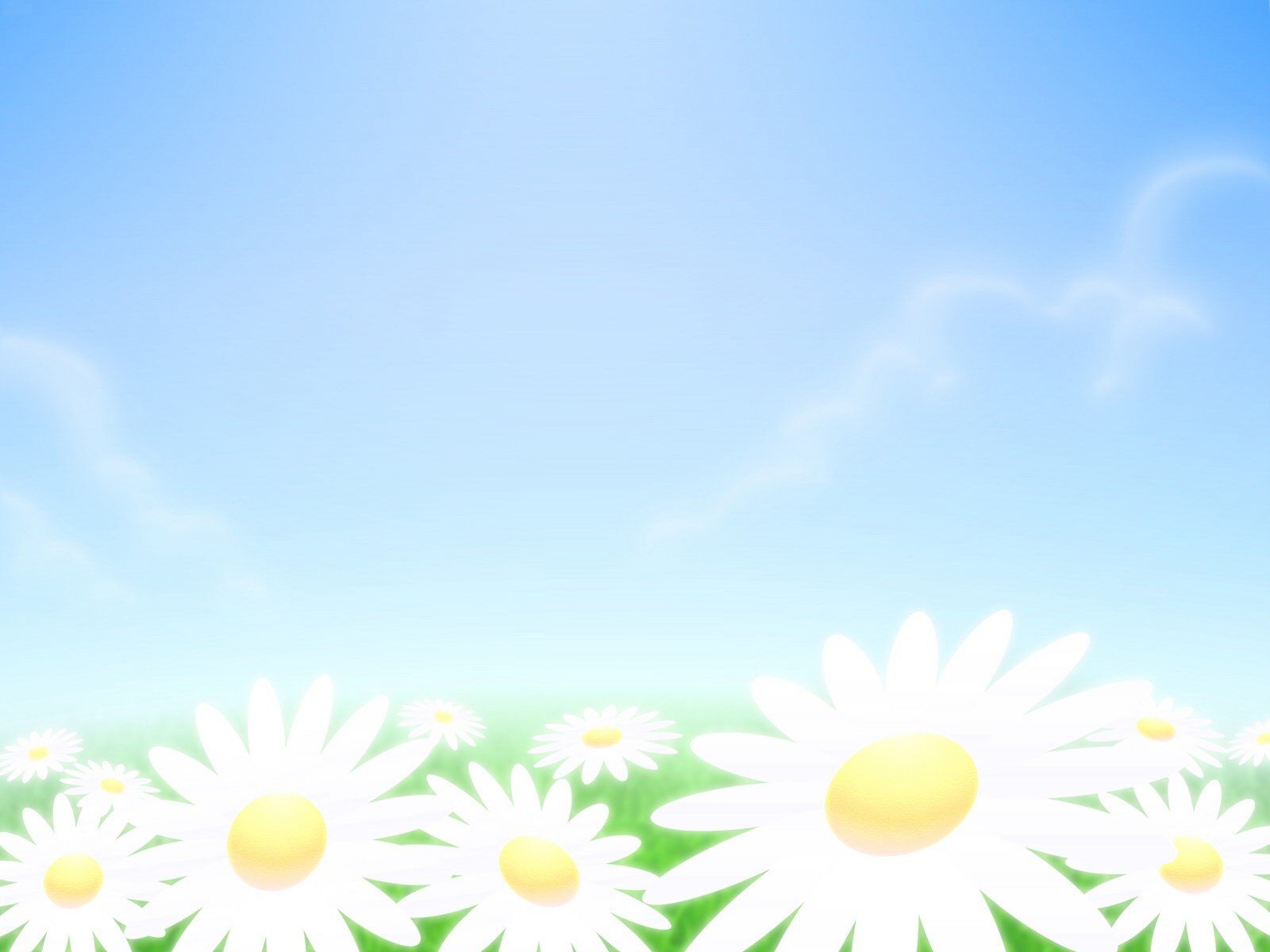 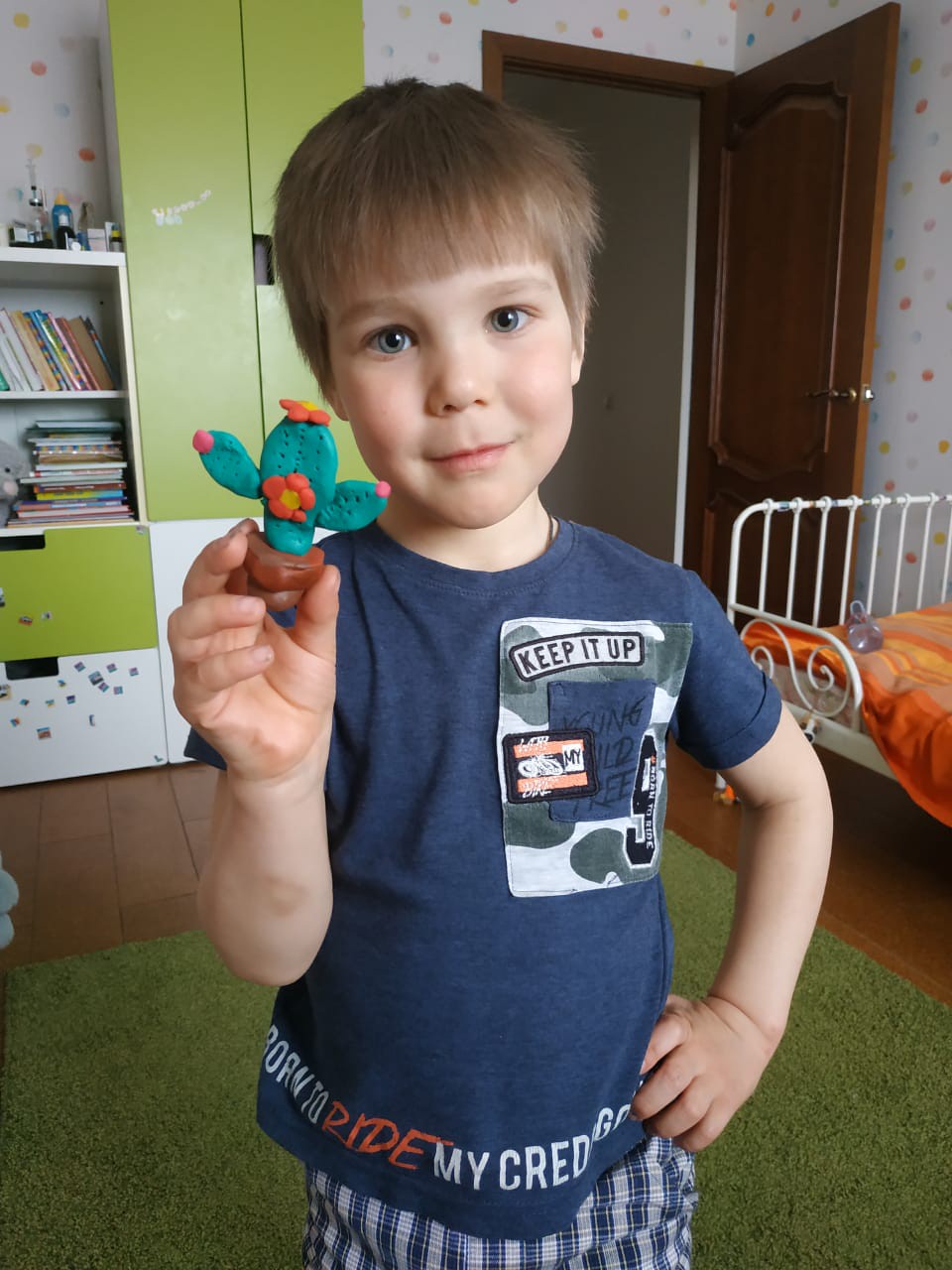 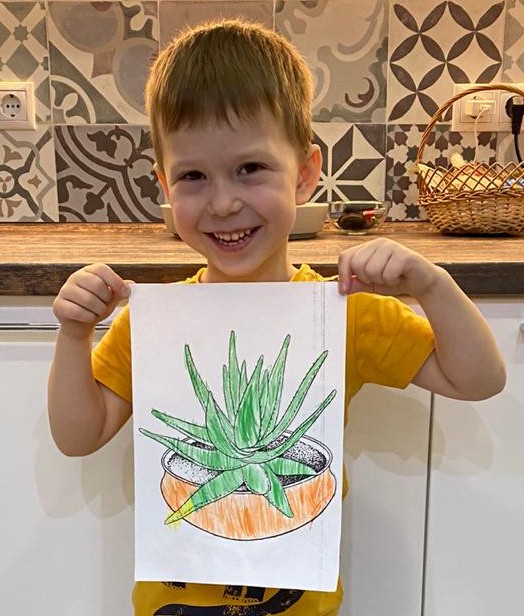 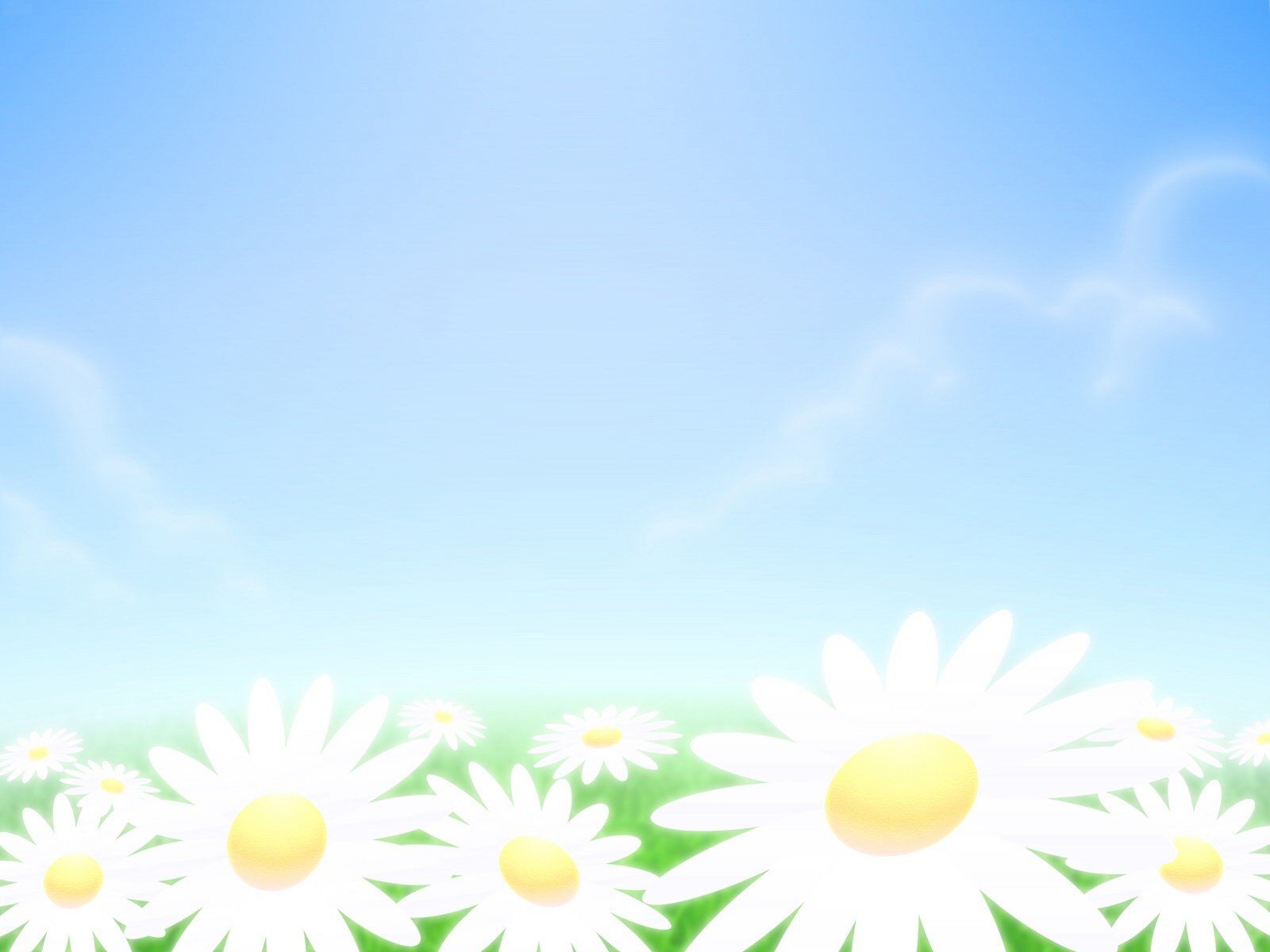 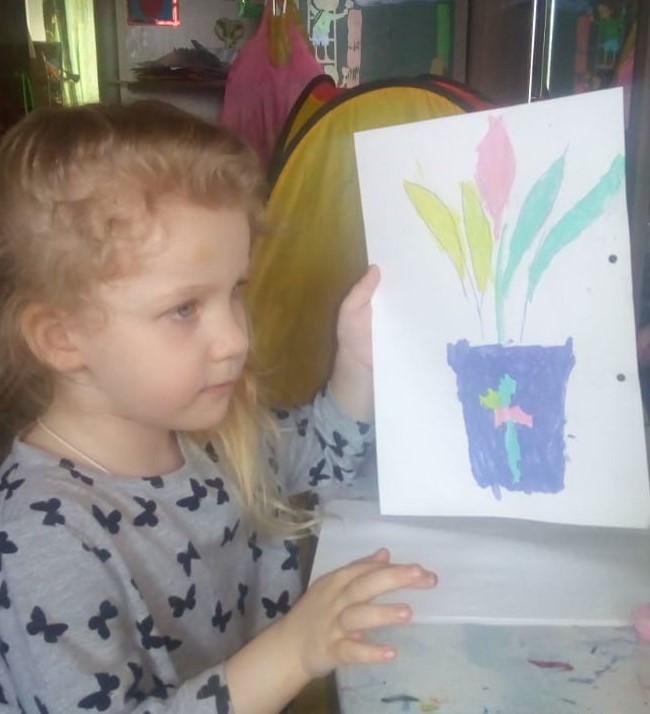 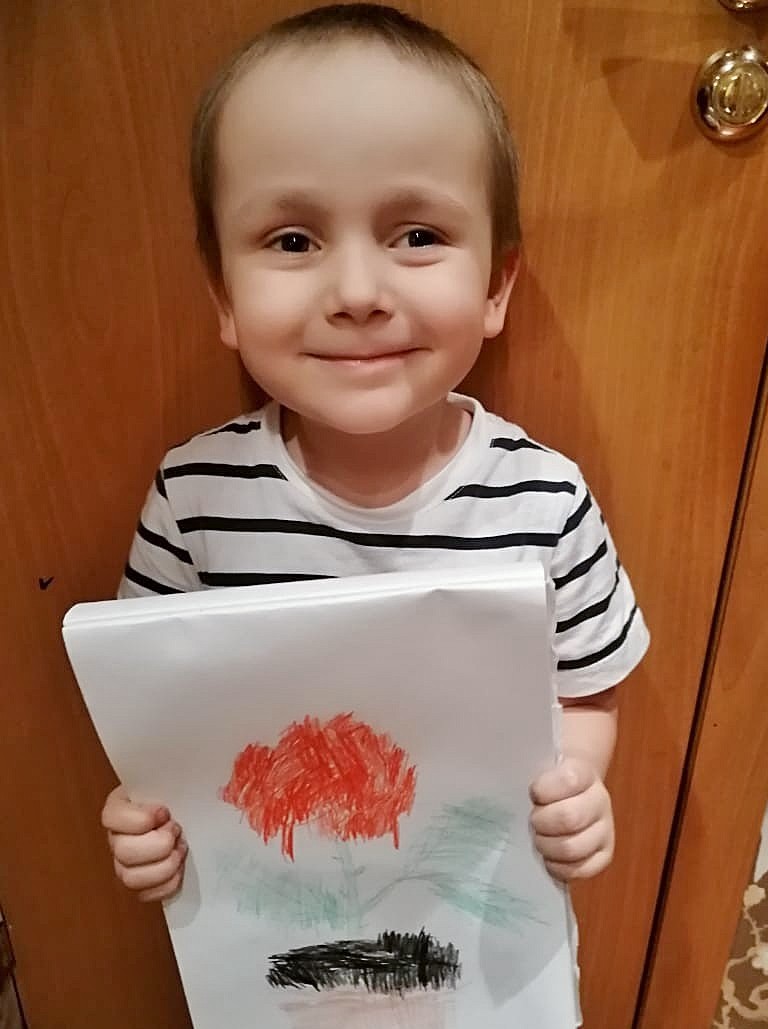 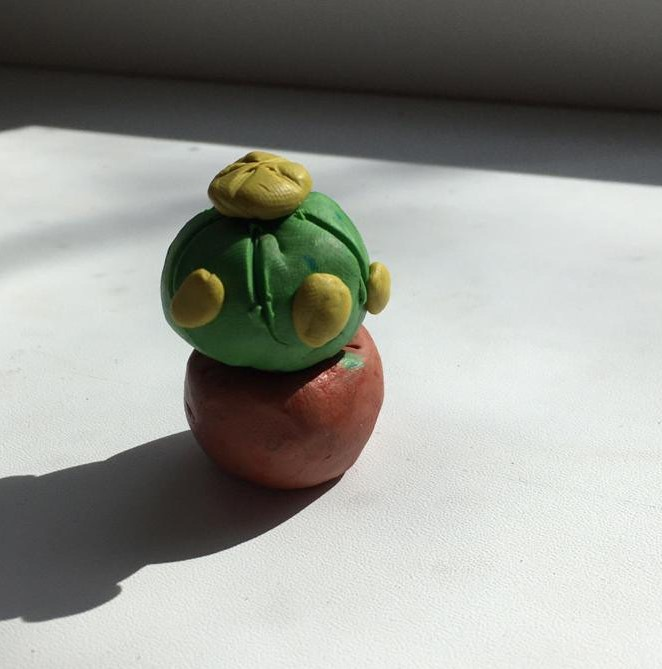 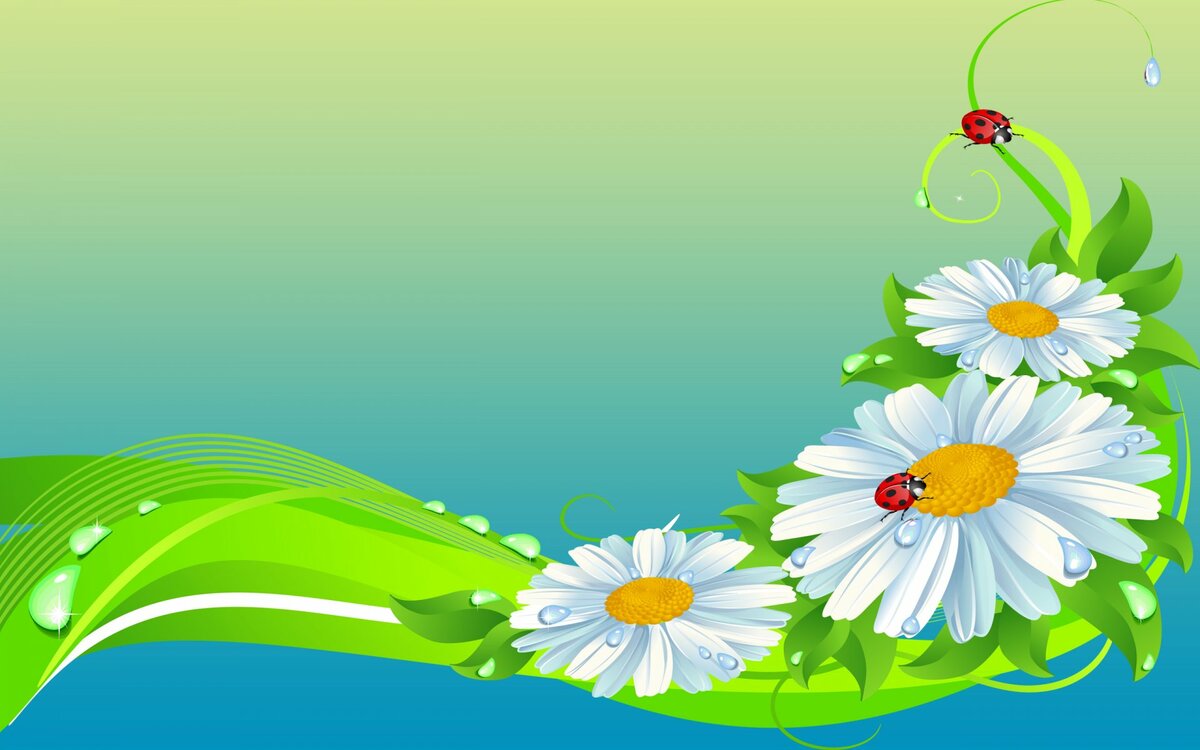 Спасибо за внимание.